Нарушение звукопроизношения у детей и роль семьи в его коррекции
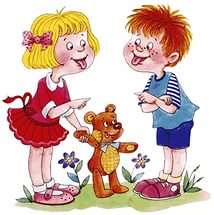 Уровень развития ребенка в первую очередь зависит от той атмосферы, которую создают сознательно, а большой частью, и бессознательно взрослые в семье. 
	Степень влияния домашней работы родителей с детьми на время и качество коррекции речи ребенка велика. Ожидания и надежды родителей связаны, как правило, только с работой логопеда. Но это возникает из-за непонимания того факта, что дети большее время проводят с родителями.
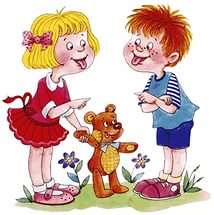 Нарушение звукопроизношения у детей и роль семьи в его коррекции
Родители должны знать, когда в норме возникают правильно произносимые звуки
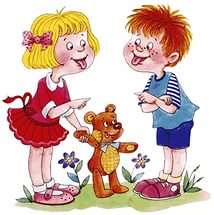 Нарушение звукопроизношения у детей и роль семьи в его коррекции
Группы звуков, которые обычно нарушаются 
у детей дошкольного возраста: 

  свистящие – С, СЬ, З, ЗЬ        
  шипящие - Ш, Ж
  аффрикаты – Ц, Ч, Щ 
  сонорные – Л, ЛЬ, Р, РЬ
  заднеязычные – К, КЬ, Г, ГЬ, Х, ХЬ
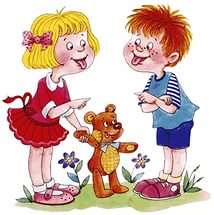 Нарушение звукопроизношения у детей и роль семьи в его коррекции
Различают   три  формы  нарушения  звуков:
 
  искаженное произношение звука (например – горловой звук [Р])
  отсутствие звука в речи ребенка (например, коова вместо корова)
  замена одного звука другим (колова, сапка)
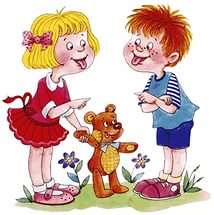 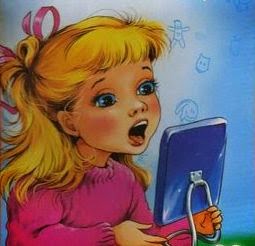 Нарушение звукопроизношения у детей и роль семьи в его коррекции
Кроме видов и форм нарушения звукопроизношения, существуют три уровня нарушения звуков:
   полное неумение произнести звук
  правильное произношение изолированного звука, но искажение или пропуск его в спонтанной речи, т.е. недостаточная автоматизация звука
  смешивание звука в речевом потоке с другим, близким по артикуляции или звучанию, т.е. нарушение дифференциации звуков.
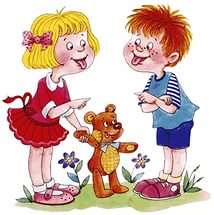 Нарушение звукопроизношения у детей и роль семьи в его коррекции
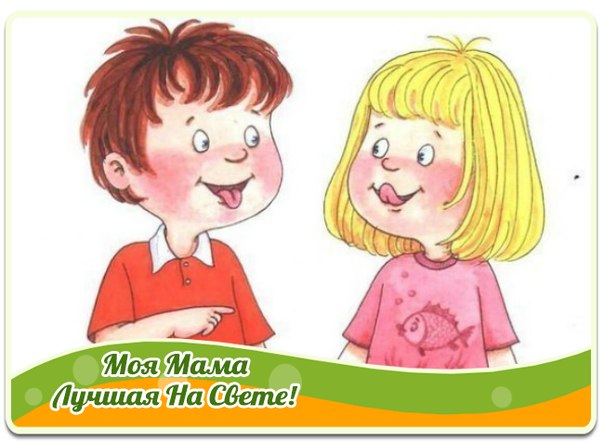 Родители должны знать, что стойкие формы дефектов произношения, различные формы недоразвития речи не исправляются с возрастом.
Исправление искажений произношения звуков и выработка правильного произношения требуют систематической и напряженной логопедической работы.
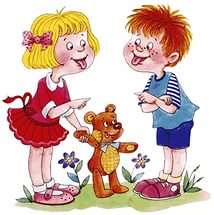 Нарушение звукопроизношения у детей и роль семьи в его коррекции
Не надо думать, что речевые дефекты исчезнут сами собой со временем. Для их преодоления необходима систематическая, длительная коррекционная работа, в которой родителям отводится значительная роль, поскольку большее время ребенок проводит дома с близкими ему людьми. 

          Сами родители должны быть готовы к достаточно длительной психологической подготовке не только ребенка, но и самих себя к занятиям с ним.
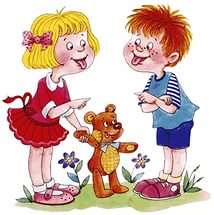 Нарушение звукопроизношения у детей и роль семьи в его коррекции
Коррекция нарушений звукопроизношения  проводится в несколько этапов.
 
1. Прежде, чем приступить к постановке звуков, ведется предварительная работа:
  развитие моторики артикуляционного аппарата (укрепление мышц губ, щек, языка);
 развитие правильного физиологического и речевого дыхания;
 развитие фонематического слуха (умение слышать и различать звуки речи).
        Задача родителей на данном этапе, регулярно выполнять вместе с ребенком комплекс упражнений по развитию артикуляционного  аппарата.
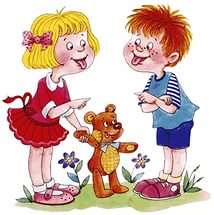 Нарушение звукопроизношения у детей и роль семьи в его коррекции
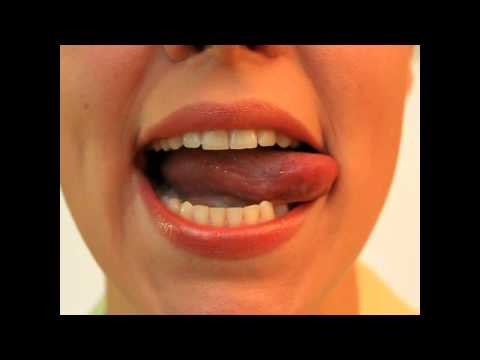 2. Постановка звука. 

	Это процесс обучения ребенка правильному произношению определенного звука. Ребенка учат придавать своим артикуляторным органам то положение, которое свойственно нормальной артикуляции звука, что и обеспечит правильность его звучания. 
	Эта работа проводится учителем–логопедом с помощью специальных  приемов.
Помощь родителей на данном этапе заключается в дальнейшем развитии артикуляционного аппарата и выполнении приемов по вызыванию отсутствующих звуков в домашних условиях.
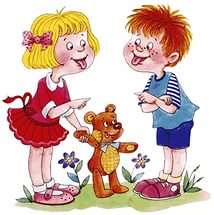 Нарушение звукопроизношения у детей и роль семьи в его коррекции
3. Автоматизация поставленных звуков – 
один из самых длительных  и сложных этапов.

Как только удается добиться правильного звучания изолированного звука, сразу переходят к следующему этапу коррекции звукопроизношения — к этапу автоматизации, то есть к обучению ребенка правильному произношению звука в связной речи. Следует отметить, что сразу после постановки звука ребенок не сможет произносить все слова с новым звуком правильно.
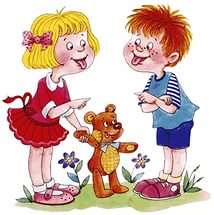 Нарушение звукопроизношения у детей и роль семьи в его коррекции
Автоматизация звука осуществляется при условии постепенного нарастания сложности речевого материала:
 автоматизация звука в слогах;
 автоматизация в словах;
 автоматизация в специально подобранных фразах;
 автоматизация в текстах, насыщенных вновь воспитываемым  звуком;
 автоматизация в обычной разговорной речи.
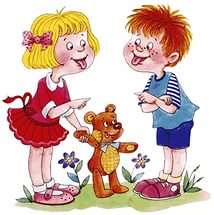 Нарушение звукопроизношения у детей и роль семьи в его коррекции
На этапе автоматизации помощь родителей ребенку просто неоценима. Родители вместе с ребенком отрабатывают речевой материал, предложенный учителем-логопедом. Содержание его наполнено именно тем звуком, который в данный момент необходимо автоматизировать. Сначала,  поставленный звук необходимо  произносить утрировано, т.е., более длительно и четко, по сравнению с другими звуками слова, постепенно переходя к нормальному произнесению.
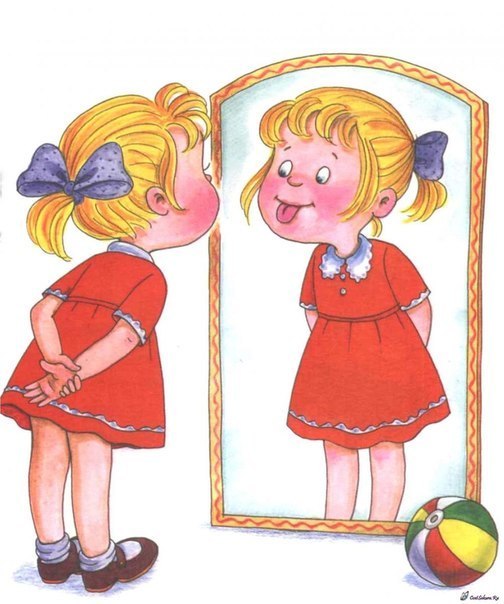 Нарушение звукопроизношения у детей и роль семьи в его коррекции
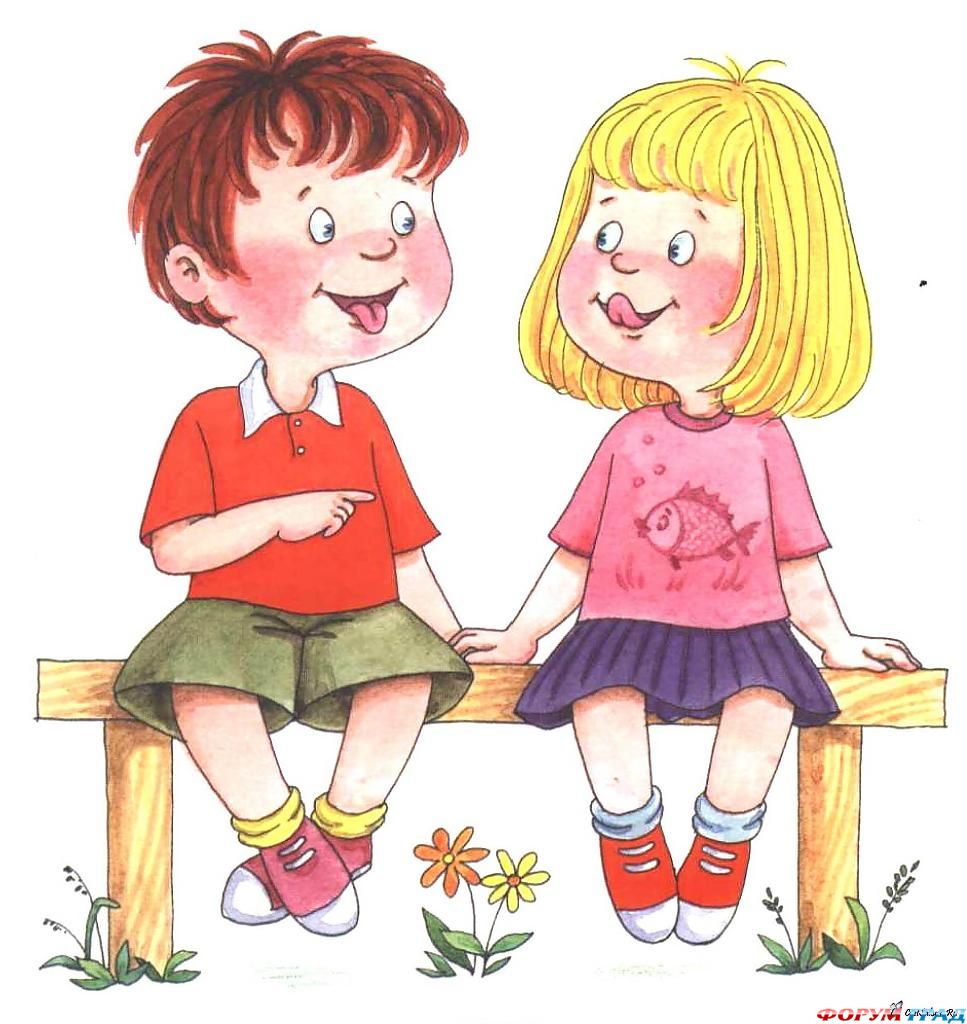 Родители должны постоянно контролировать правильность произношения поставленных звуков,  во время выполнения заданий, в свободной речи ребенка (в играх, в диалоге ребенка с окружающими, в свободной деятельности).  Делать это надо тактично, в спокойной форме.
Нарушение звукопроизношения у детей и роль семьи в его коррекции
Уважаемые родители!

Подготовьте ребенка психологически. Он должен понять, что говорить нужно правильно и этому надо учиться. Взрослому также следует запастись терпением, настроиться на кропотливую работу. Будьте заинтересованы, внимательны, настойчивы.
Добивайтесь того, чтобы ребёнок чётко и внятно произносил нужный звук ("нажимал" на этот звук) в предложенных словах, самостоятельно называя картинки или повторяя слова за Вами.
Если у ребёнка что-то не получается, не кричите на него, не настаивайте на выполнении, а договоритесь о том, когда он попытается выполнить задание ещё раз.
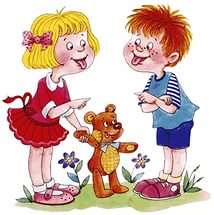 Нарушение звукопроизношения у детей и роль семьи в его коррекции
Каждому ребёнку необходимо разное время для овладения правильным произношением. Не сравнивайте успехи Вашего ребёнка с результатами других детей. Здесь необходим индивидуальный подход.
Будьте терпеливы с ребёнком, внимательны к нему во время занятий, но  достаточно требовательны. 
Не забывайте отмечать успехи ребенка, хвалить за достигнутые 
результаты.
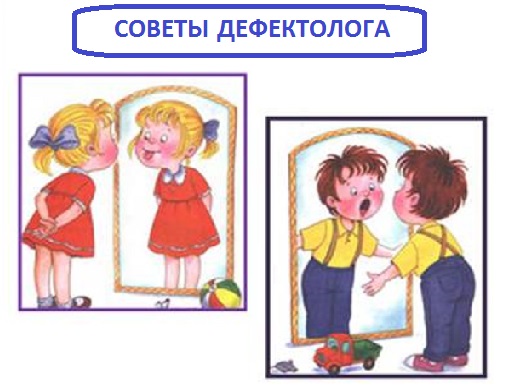 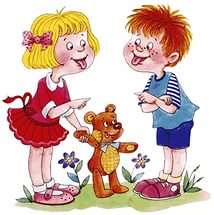 Нарушение звукопроизношения у детей и роль семьи в его коррекции